Canadian Geography 1202
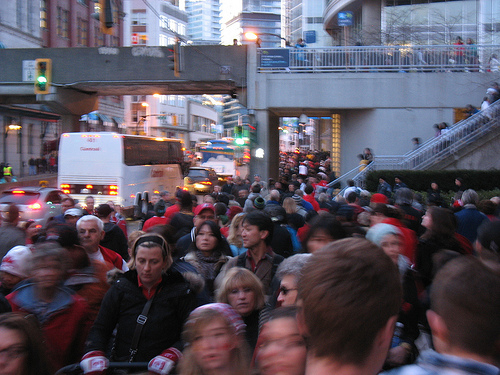 Unit 2: Human Population Issues in Canadian Geography
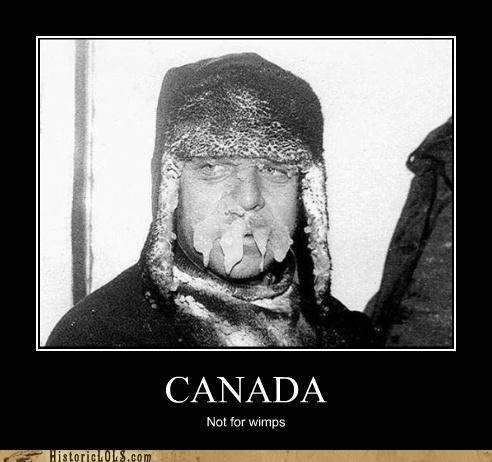 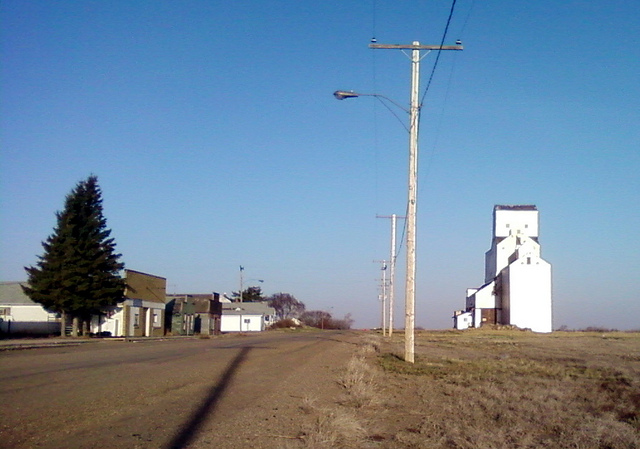 Canadian Geography 1202
3.0 Demographic Patterns and Trends in Canada
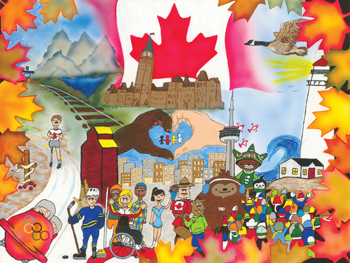 Canada’s Population
Population: The measure of the number of people living in a specific
 place
Canada’s population is 33.5 million people
This is less than 1% of total world population
Canada’s population is known for its diversity
Diversity: A variety of different things
The people that make up the Canada come from all over the world
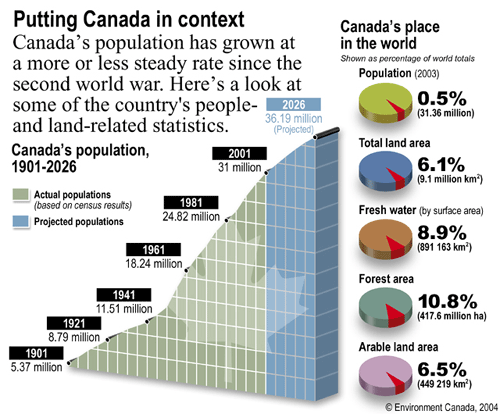 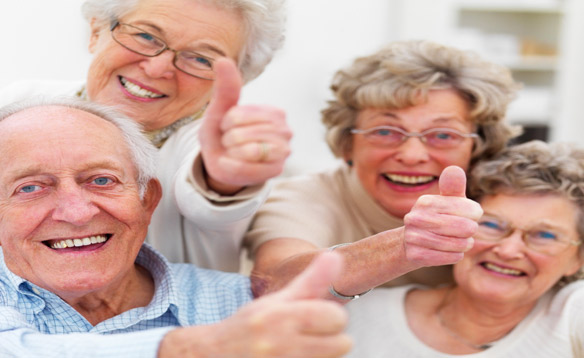 Demography
Demography – the numerical study of the characteristics,
 trends, and issues of population.
We will examine:
Population Change
Population Dynamics
Population Trends
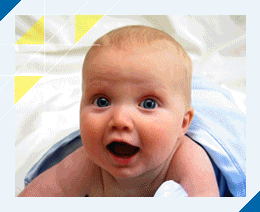 Demography
We study demography to determine the needs of Canadian society
How many schools will we need?
How many hospitals do we need?
Where should we put an old age home?
We study demography to help us plan for the future needs of 
society
Do we need more workers?
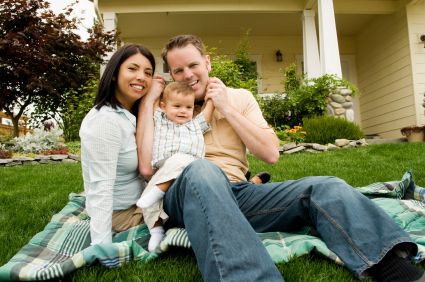 Population Change
To study population change we look at four factors:
1. Deaths
2. Births
3. Emigration
4. Immigration
Population Change
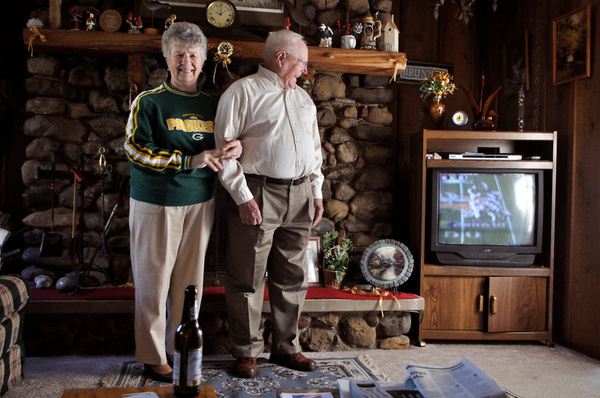 There are two way we measure changes in populations
Natural Change
Actual Change
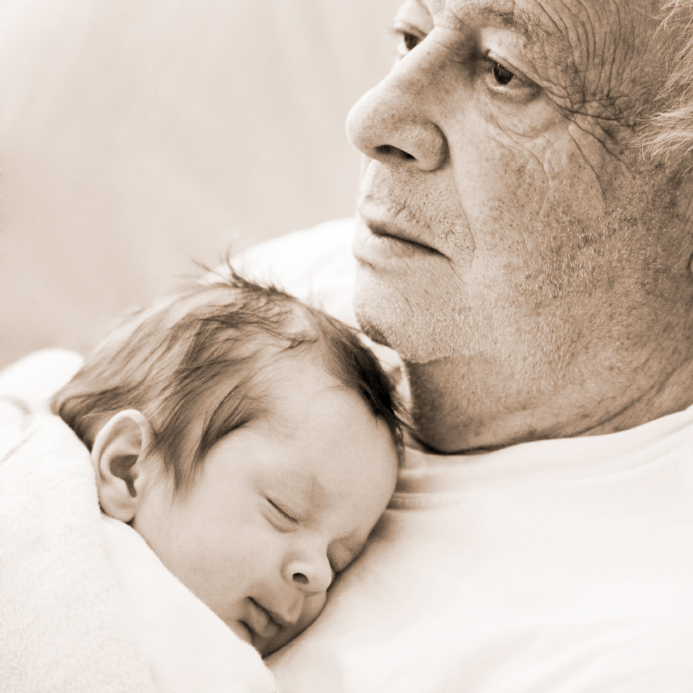 Natural Change
Natural Change: The change of population due to natural causes.
Formula:
 Natural Change= Births - Deaths
Example:
Births: 3000
Deaths: 2000
Natural Change = Births – Deaths
Natural Change = 3000 – 2000
Natural Change = 1000
The population grew by 1000 people
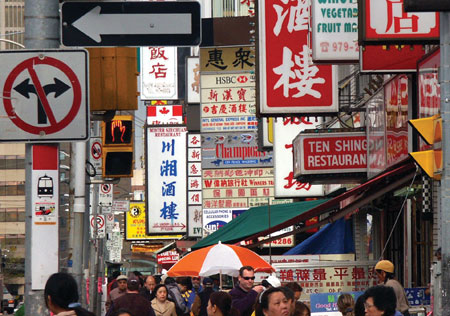 Immigration
Immigration: Moving into a country to live permanently
China town in Toronto is a good example of site where you 
would find a lot of immigrants
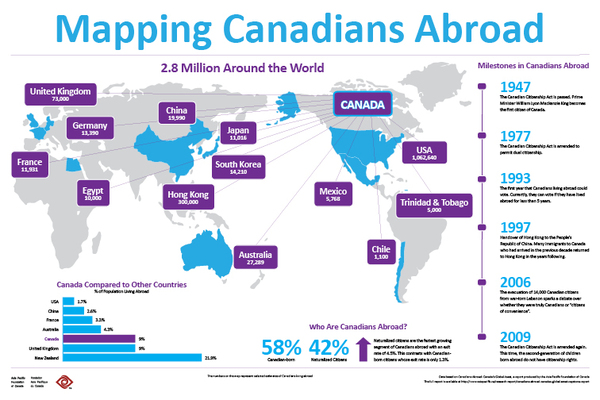 Emigration
Emigration: Leaving a country to live in another country
These are some popular destinations for Canadian emigrants
Actual Change
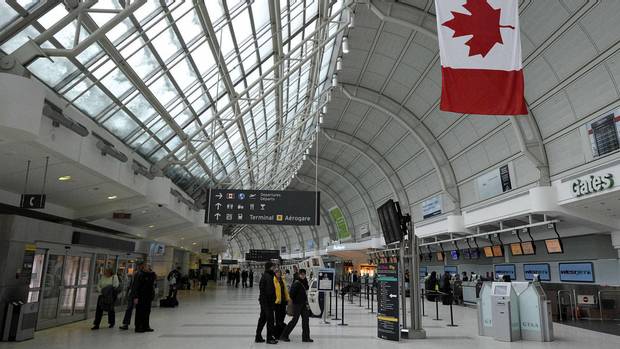 Actual Change: The population change due to natural change
 and migration
Formula:
Actual Change = (Births - deaths) + ( Immigration - Emigration)
Births = 2000  Deaths = 500  Immigration=1000  Emigration = 1500
Actual Change = (Births - deaths) + ( Immigration - Emigration)
Actual Change = ( 2000 - 500) + (1000 - 1500)
Actual Change = (1500) + (-500)
Actual Change = 1000
The population grew by 1000 people
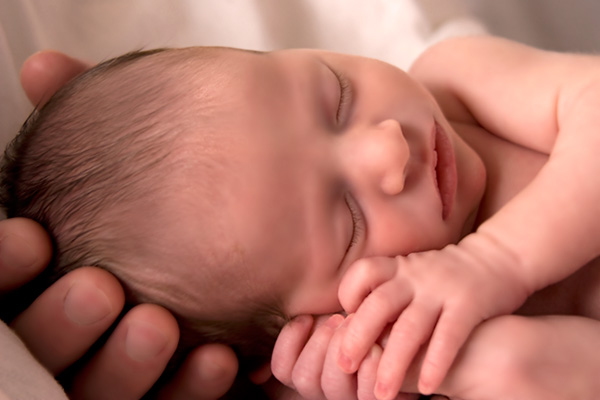 Birth Rate
Birth Rate: the number of children born in an area for every 1000
 inhabitants
Canada has a birth rate of 11.3 children born for ever 1000 Canadians
The Canadian birth rate is the same as most other industrialized 
countries
Formula:
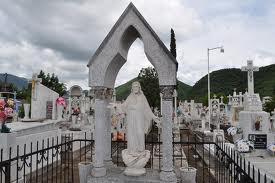 Death Rate
Death Rate: The number of people in a population that die for every 
1000 inhabitants
Canada’s death rate is 7.3 deaths for every 1000 people
Formula:
Population Dynamics
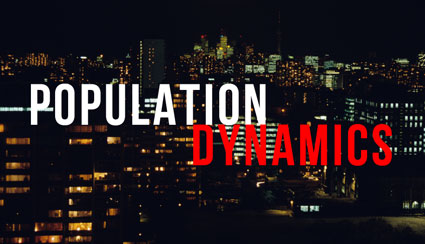 Density
Distribution
Migration
Population pyramids;
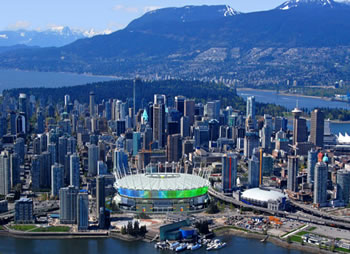 Population Density
Population density: A measure of how crowded a place is.
Formula:
However this is misleading because most of Canada’s population
 is located in Cities along the boarder
Talking about Density
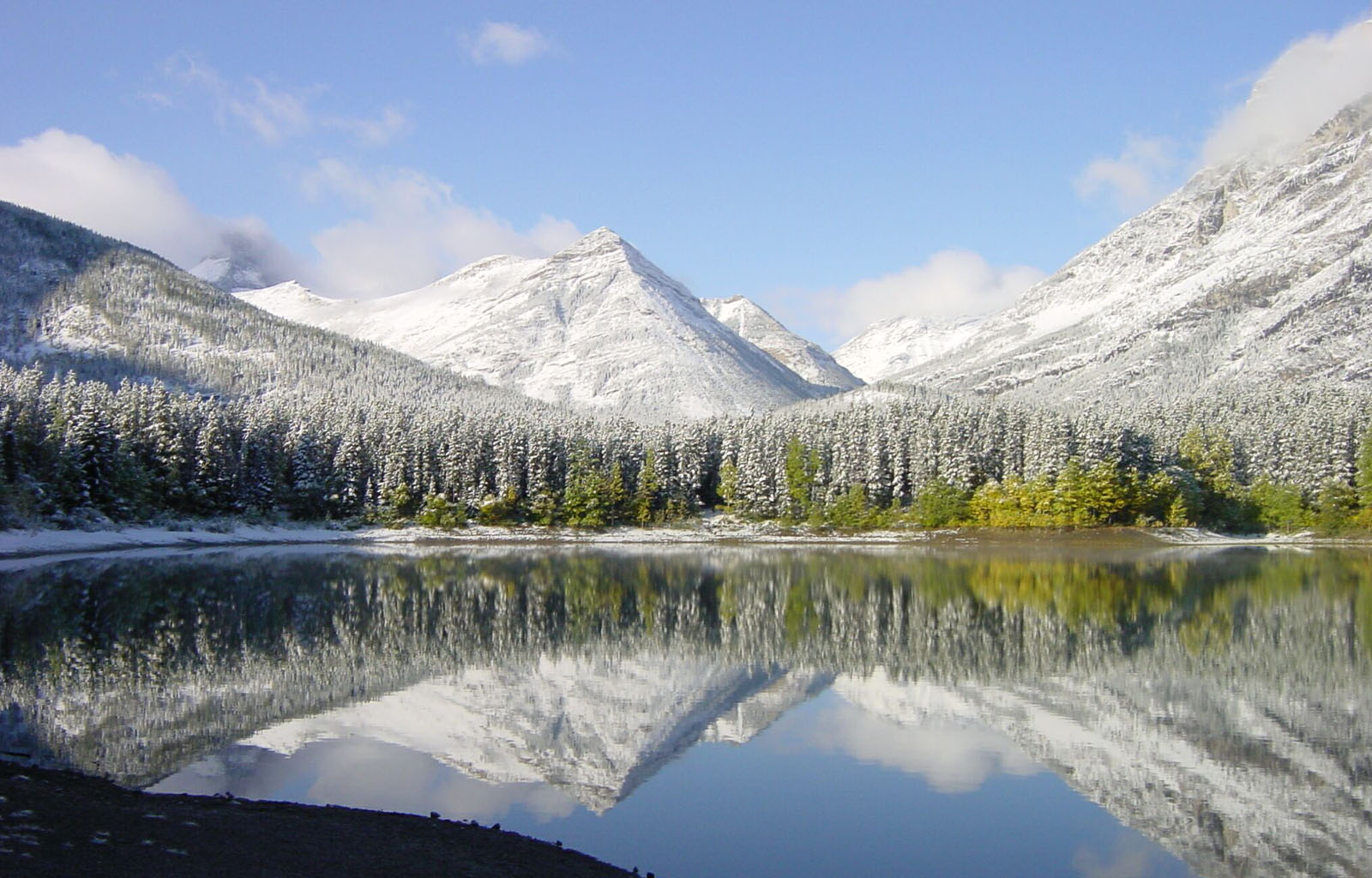 Densely Populated: Large number of people per land 
mass (>100)
Moderately Populated: Medium number of people per land 
mass (10-100)
Sparsely Populated: low number of people per
 land mass (0-10)
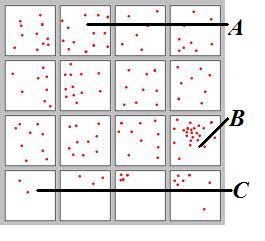 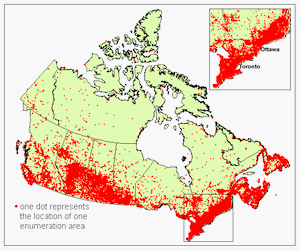 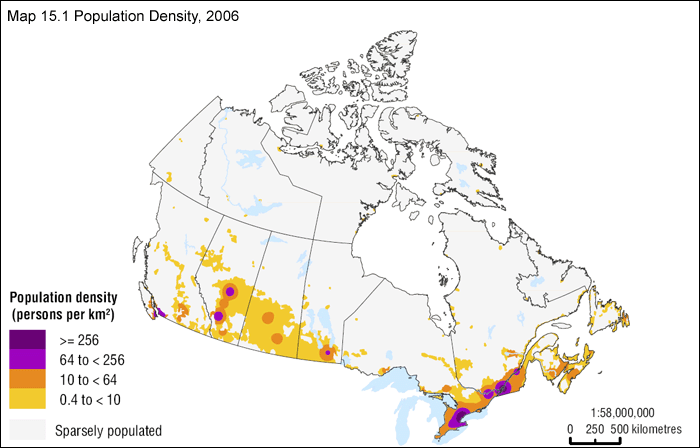 Problem!!!
Sometimes population density does
 not allow you to describe a population
in useful ways
Look at these moose populations. They all have a density of five moose
 per square kilometer but they are arranged in very different ways.
How can we describe them???
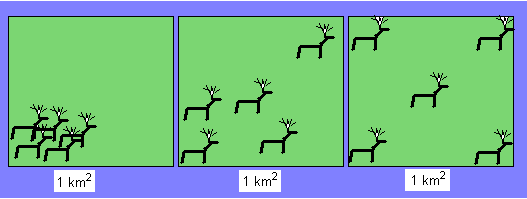 We will describe them by their distribution!
Population Distribution
Lets look at this population first:
It is all grouped in the lower corner of the area. We can say it is concentrated
Concentrated: Population is grouped into a small part of an area
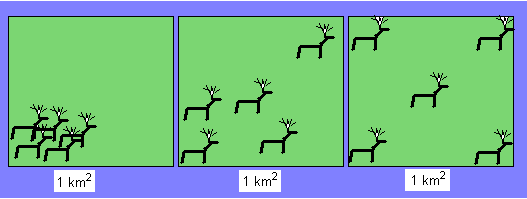 Population Distribution
Now lets look at this population
We can see that it is spread out evenly over the entire area.
 We can say that is dispersed
Dispersed: Population is spread out over an area
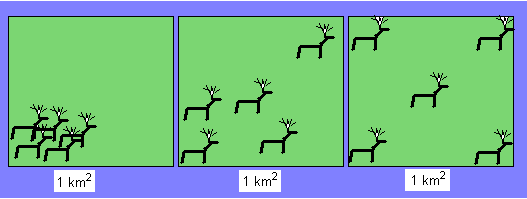 Lastly we will talk about this one:
Population Distribution
Well it is not concentrated…
and its not completely dispersed……
so how do we describe it???
We would say that this moose population is somewhat  concentrated
We will have to look at it to see which it better represents!
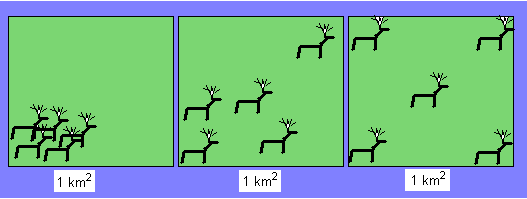 Concentrated?
Dispersed?
Now lets look at Canada
How would you describe the population density?
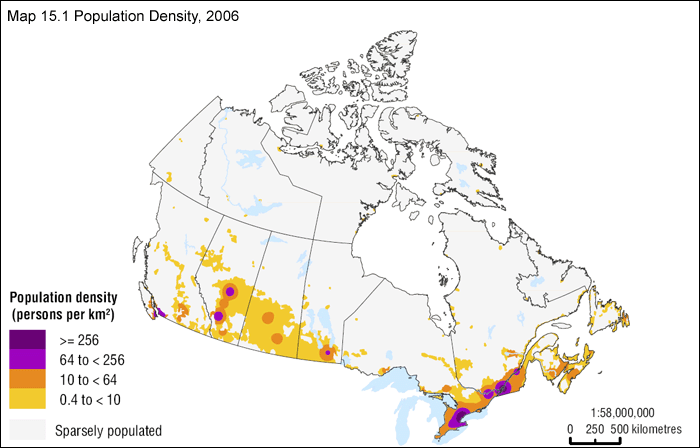 Lets look at it like this:
How many of major cities in Canada are within 250 km of the U.S. boarder?
We could say that the Canadian population is mostly
 concentrated near the United States boarder.
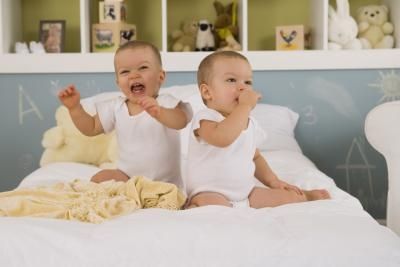 Population Pyramids
Population Pyramid: A graph that shows population by age group
Population pyramids are actually two bar graphs joined together
They show males on one side and females on the other.
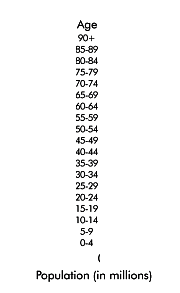 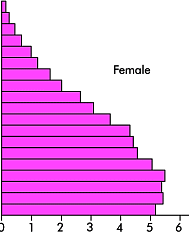 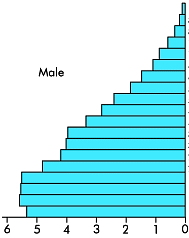 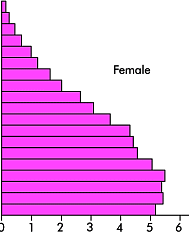 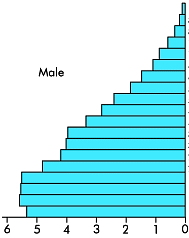 Population Pyramids
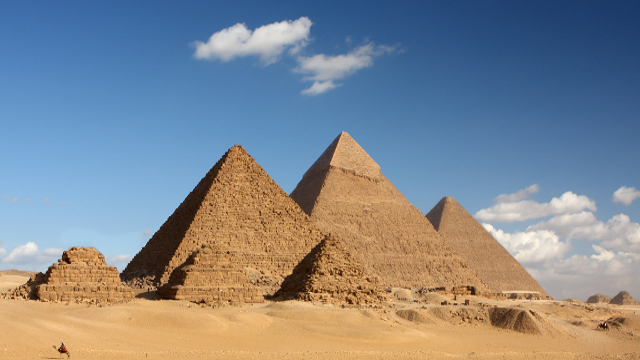 There are three general types:
Expanding
Stable
Contracting
Population Pyramids
Expanding: Showing growing populations
Expanding pyramids can be broken down to include rapidly, and steady expanding
Expanding pyramids have wide bases
They show lots of children, suggesting a high birth rate
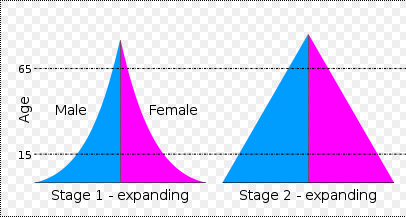 They also show a low life expectancy
Population Pyramids
Stationary: These pyramids show a stable population, there is very 
little growth.
Birth rates decline but life expectancy increases
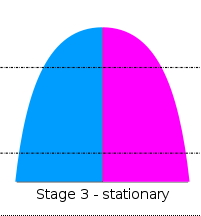 These are common in developed countries
Population Pyramids
Contracting: Population pyramids that represent a population that is 
shrinking
These pyramids are narrow at the bottom.
The population is older on average, with a long life expectancy but 
also a low birth rate
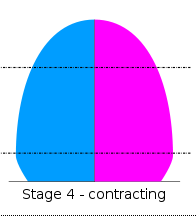 Common in very developed countries, with 
High education levels and access to birth 
control and few negative environmental 
factors.
Canada’s Population Pyramid
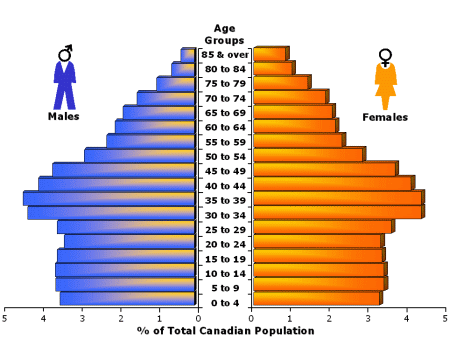 Video
The population pyramid for Canada can be classified as stationary.
There is an anomaly in the bump that can be seen in the population aged 30-40
These are the children of the baby boom
Other than this bump all evidence points toward a stationary population pyramid
It is rectangular in shape leading up from the base with a peak at the top.
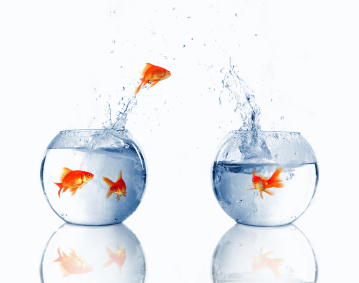 Migration
Push Factor: Conditions or situations that will cause a person to
 leave their home country
War
Political Instability
Unemployment
Poor Living Conditions
Poor Economic Conditions
Pull Factor: Conditions or situations that will cause a person to
 settle in one country or another
Peaceful Society
Employment Opportunities
Climate
Good Living Conditions
Attractive Culture
Migration in Canada
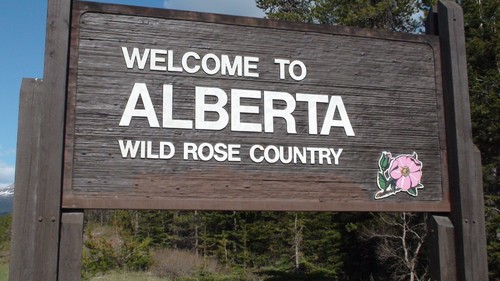 Migration happens within Canada, between the provinces
Each province has different push and pull factors
Over time these factors change causing different trends to be seen.
Out-migration: When people leave a province or territory
In-migration: When people move to line in a new province or territory
Population Trends
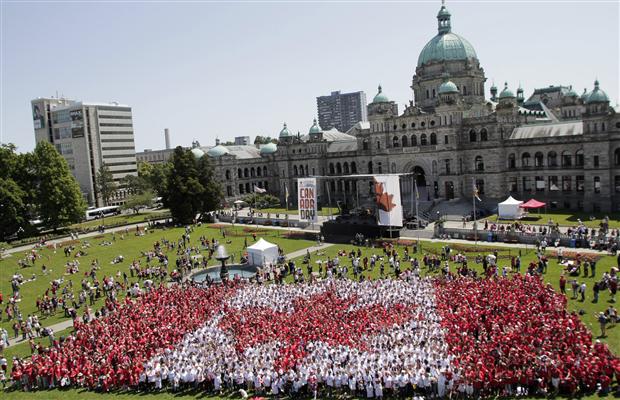 There are five Trends in Canada’s population that we will study in 
this course:
• aging population; 
• declining birth rate; 
• shortages in workers in particular sectors of the economy;
• arrival of refugees; and 
• population distribution.
In this section we will focus on analyzing data to identify
 some of these trends
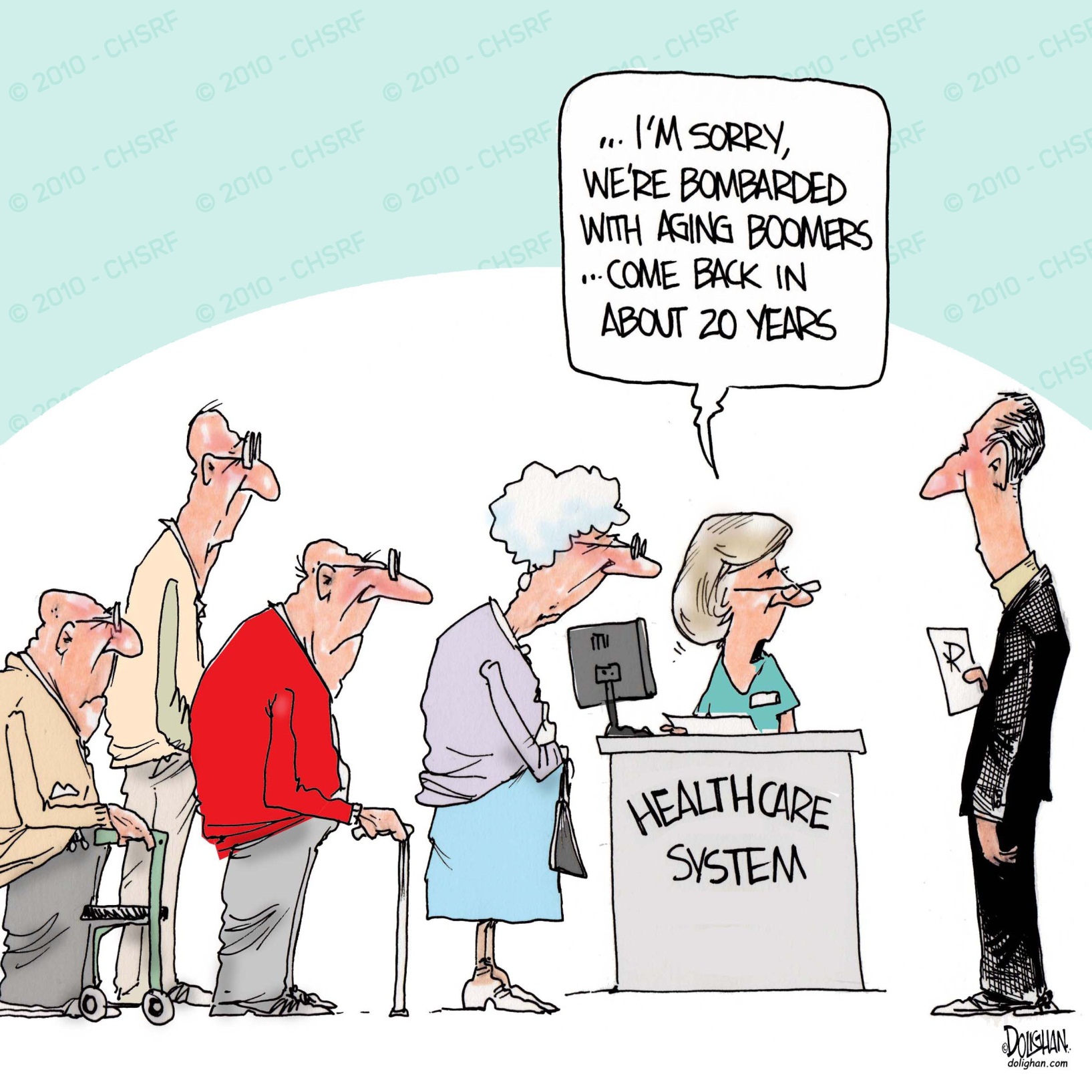 Population Trends: Aging Population
Aging Population: A population where the median age is rising.
Median is the middle number in an ordered data set
1 , 5 , 5 , 7 , 8 , 10, 12, 14, 16, 22, 35
The Canadian population is aging. In 2011, the median age in Canada was 39.9 years, meaning that half of the population was older than that and half was younger. In 1971, the median age was 26.2 years
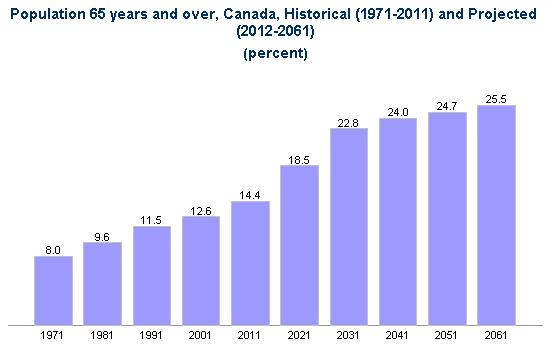 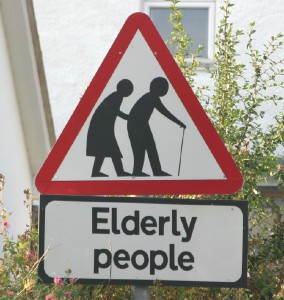 Population Trends: Aging Population
As the population of senior citizens increases the mean age of the Canadian population will
Increase unless there is a influx of young people
By 2061 it is predicted that 25.5% will be over 65 years old
This will cause a great deal of stress for todays systems
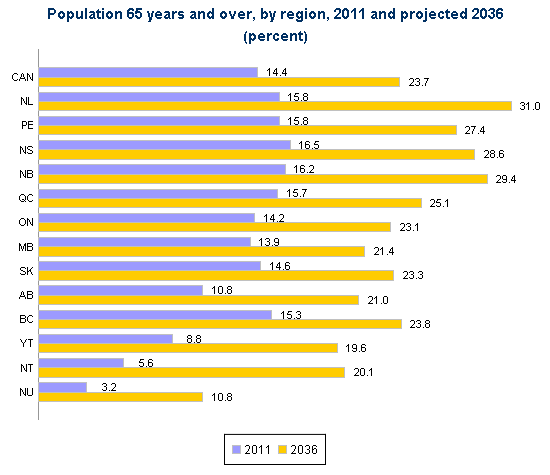 Population Trends: Aging Population
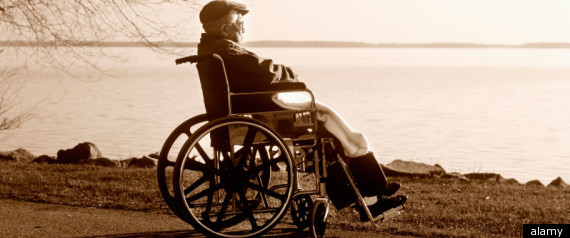 Canada’s aging population is highly regionalized
You can see this by looking at the population over age 65 in each province
The populations with the highest percentage of over 65 people are in NL, PEI, NS, and NB
All Atlantic Provinces!!!!!
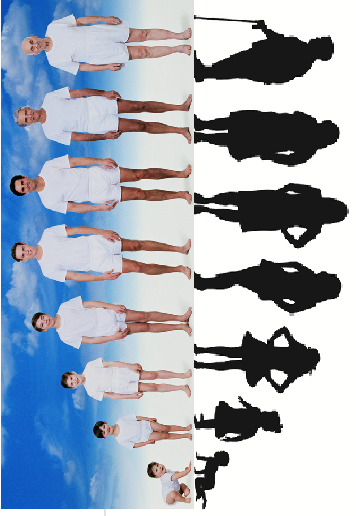 Population Trends: Declining Birth Rate
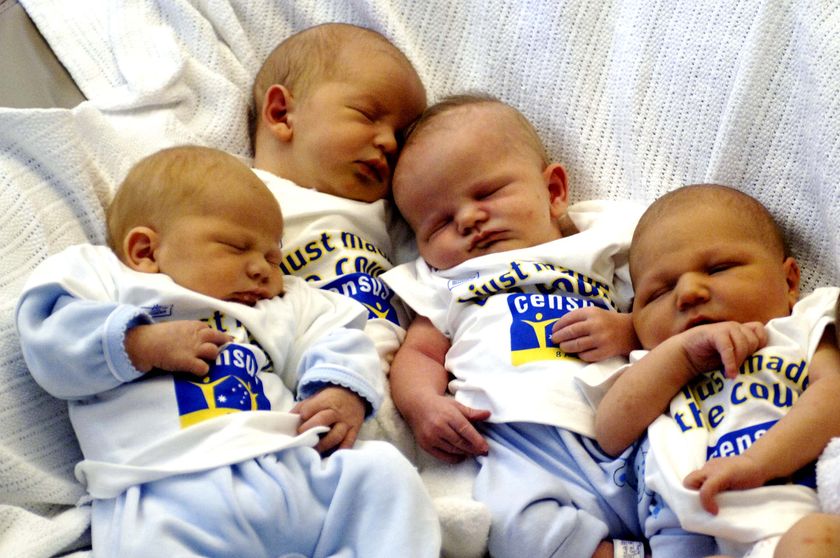 Birth rate refers to the amount of children born per 1000 people 
in a population
If you look at individual averages the replacement rate is 2.1 children
 per woman
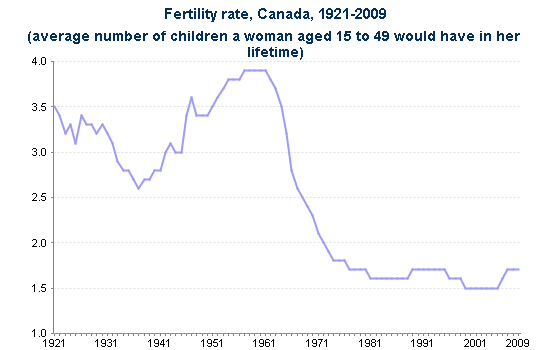 Replacement Rate: The number at which a population will remain
 stable, will not go up or down.
Population Trends: Declining Birth Rate
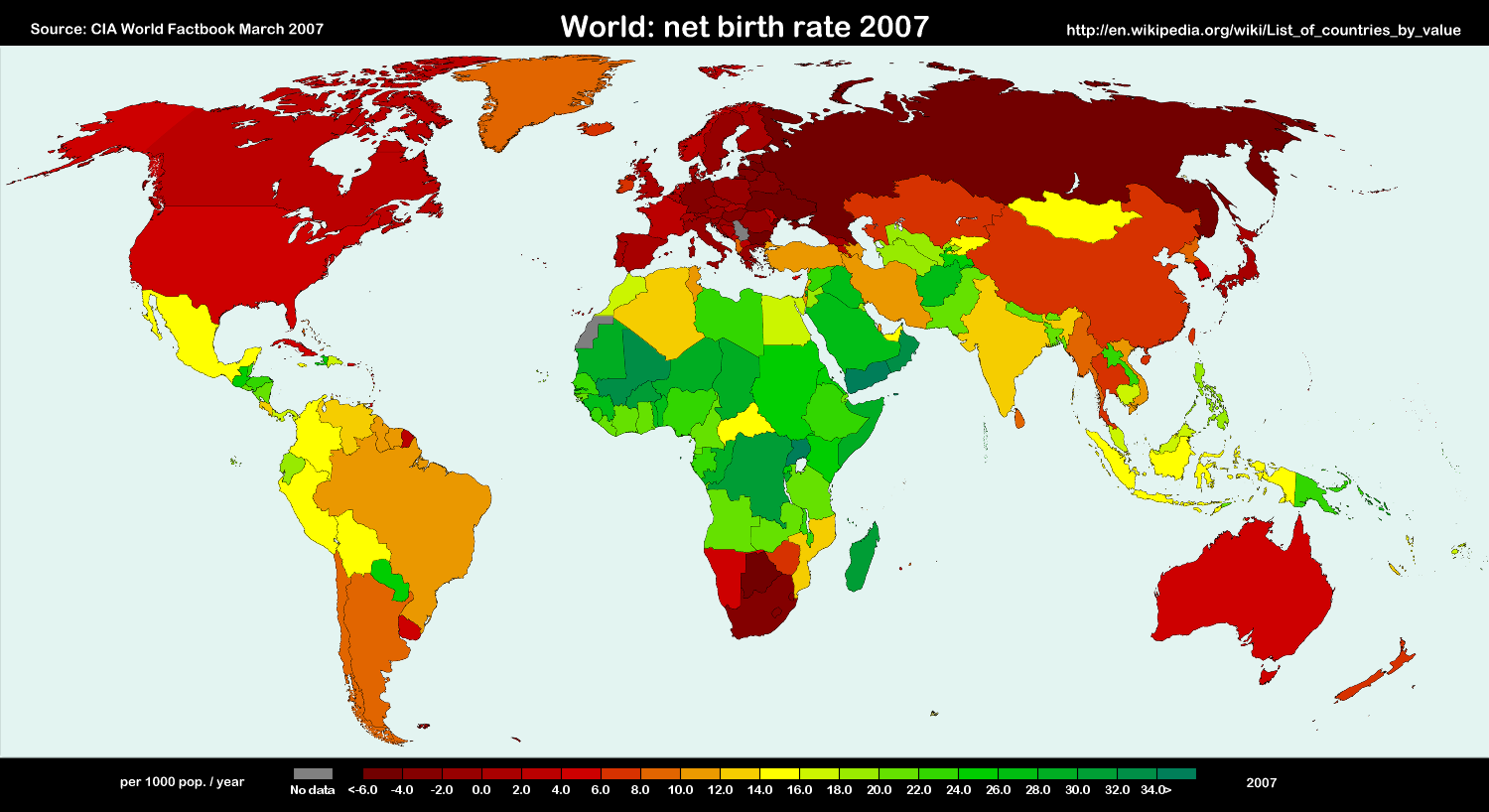 Since the 1970’s Canada has had a birth rate lower than the replacement rate
Higher education, a change in societal norms, and access to birth
 control have all combined to produce this decrease in birth rate
When there are fewer people being born it causes stress on social systems as there will be nobody to pay for services in the future.
Lower birth rates reduce the actual change, and lower growth rates
To keep the country running The government needs to recruit people
 from other areas of the world
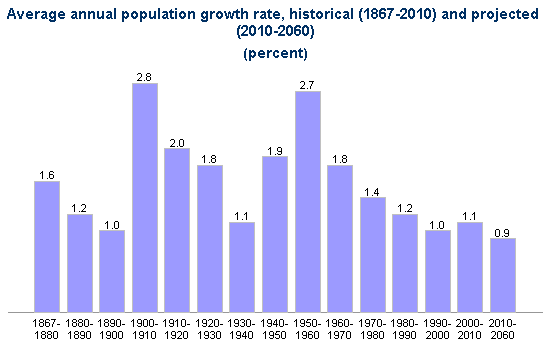 Note: From 1867 to 1901, the population count that was used to calculate population growth was that of April 1. From 1902 to 1970, the population count was that of June 1. From 1971 to present, the population count was that of July 1. The population of Newfoundland and Labrador is excluded before 1949
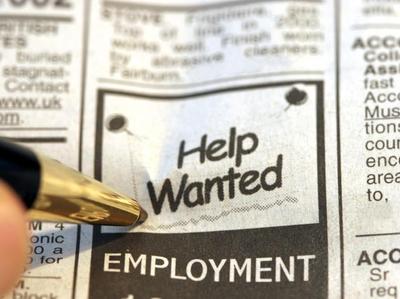 Worker Shortage
Canada has a shortage of skilled workers.
Skilled Worker: A worker who is trained to do a particular job that would not be able
 to be Completed by someone without this training.
Mining, Business, and Health industries are all facing serious skilled worker shortages
The province with the greatest shortage is Alberta
Worker shortages stall economic growth
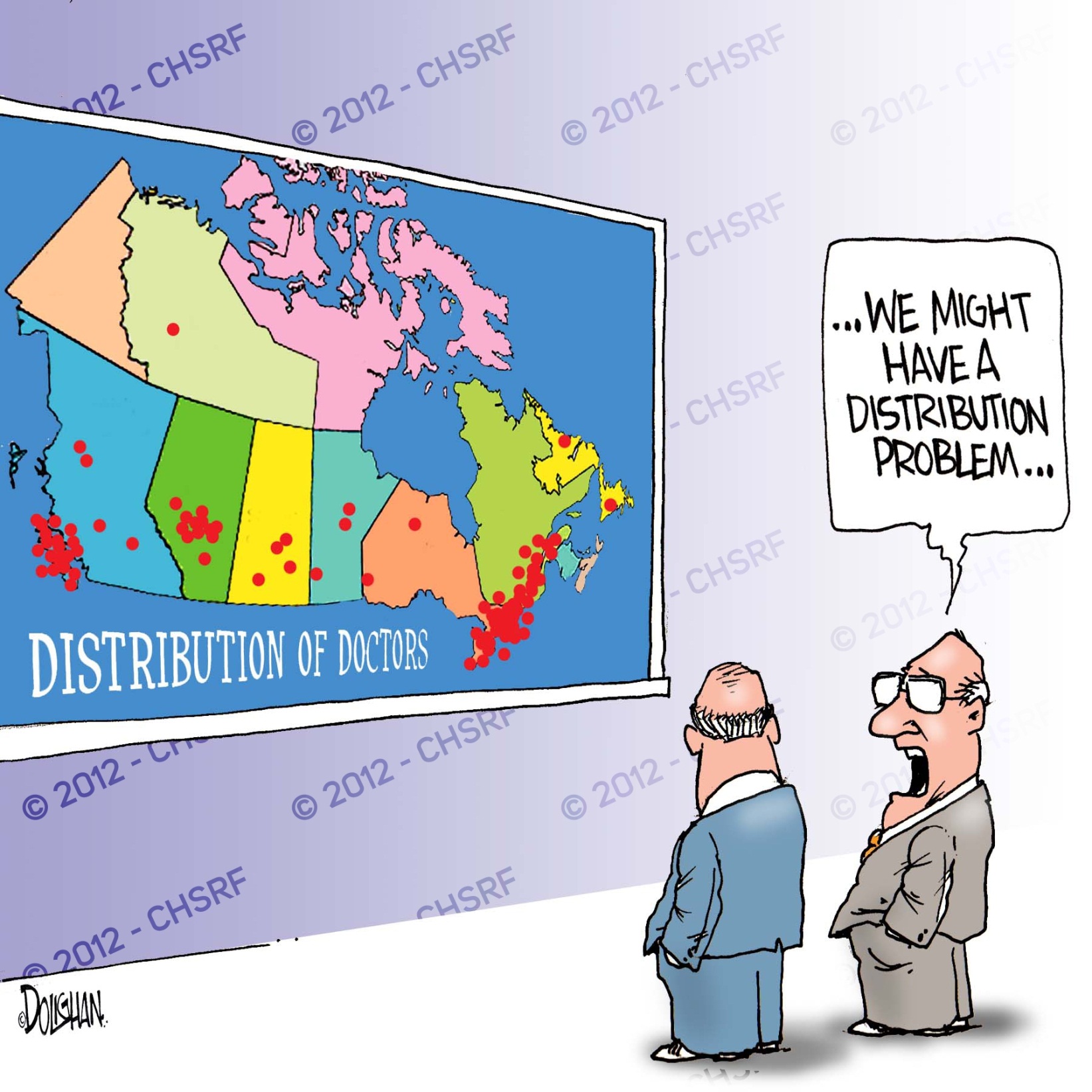 Population Distribution
Most of Canada’s population is concentrated in major urban areas
This creates islands of population in a vast sea of unpopulated areas
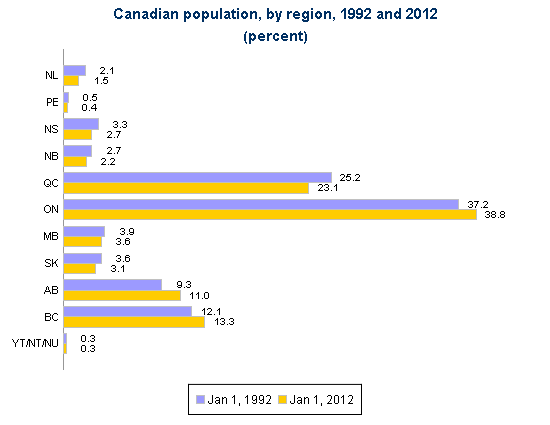 Population Distribution
Most of Canada’s population is concentrated in  four provinces
Ontario has by far the largest percentage with almost 40% of all Canadians living there
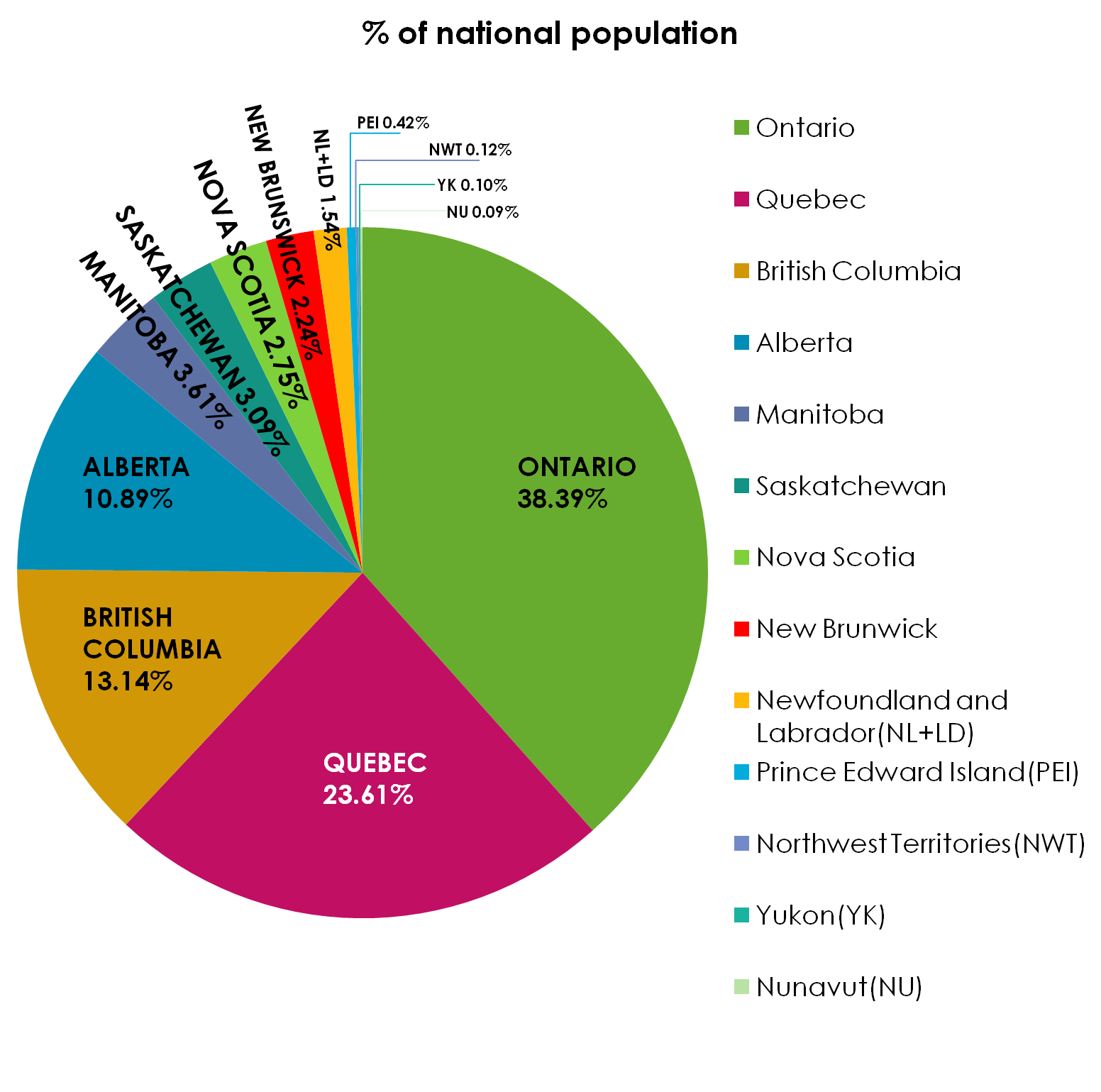 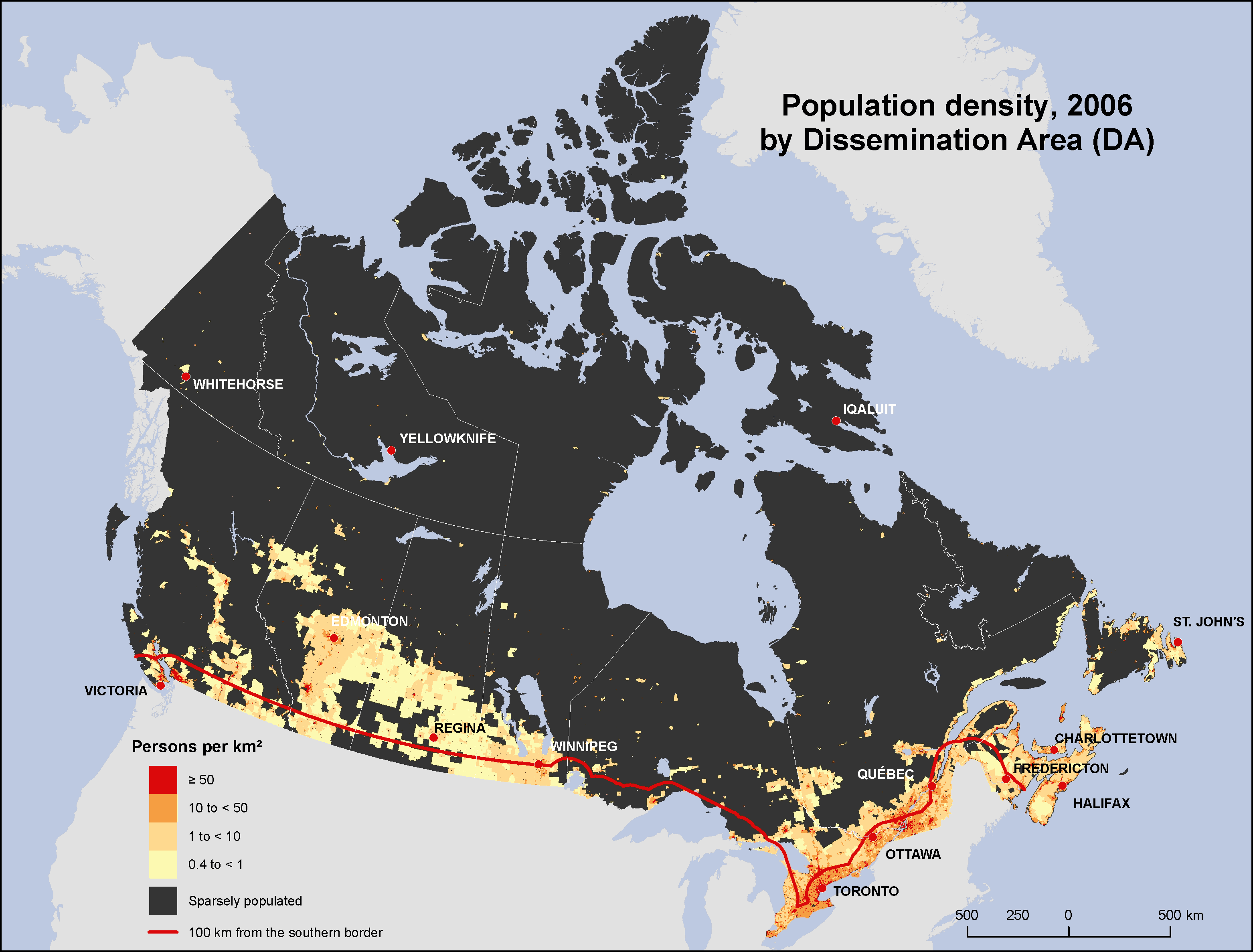 Population Distribution
An urban area is defined as an area with a population of at least 1,000 and with no fewer than 400 persons per square kilometre
Urbanization: The building up of populations in cities or urban areas
The portion of the population in Canada that lives in urban areas is increasing
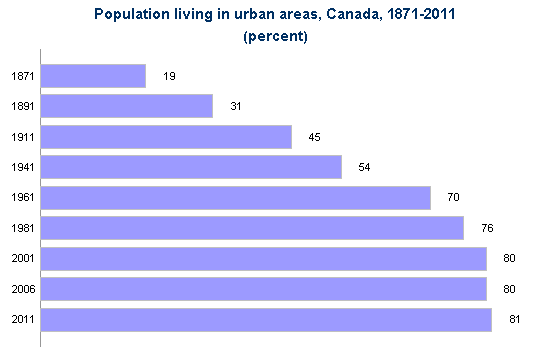 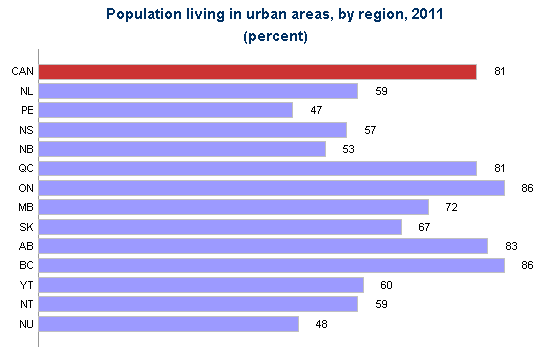 Population Distribution
Urban population varies depending on province
The provinces with the highest percentage living in urban areas are ON, BC, AB, QC
[Speaker Notes: Source: HRSDC calculation based on Statistics canada. Population and Dwelling Count Highlight Tables, 2011 Census. Available from: 2011 Census (accessed March 12, 2012).]
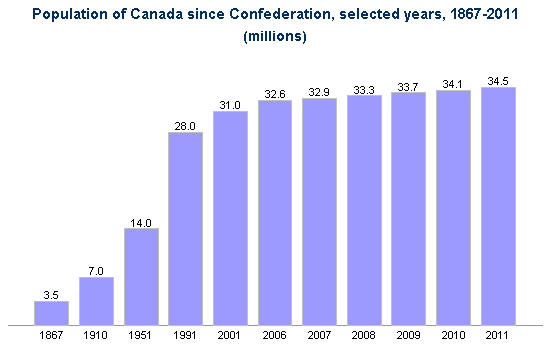 Note: The 1867 figure applies to April 1 of that year. From 1902 to 1970, the
Arrival Refugees
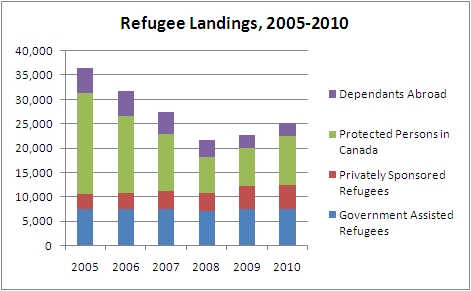 Canada’s Diversity
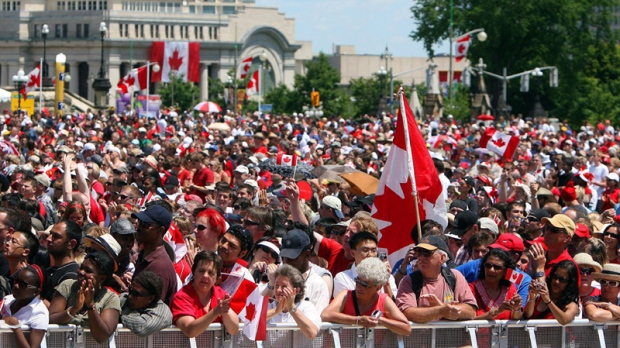 There were 5.6 million foreign born in Canada in 2001, representing 19 percent of the total population
The majority (41 percent) of all immigrants in Canada are from Europe
Over one-third of all immigrants in Canada are from Asia
Compared to the United states Canada has a higher percentage of 
Immigrants from Africa
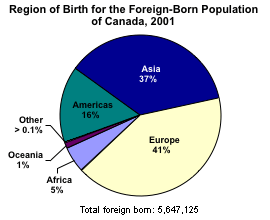 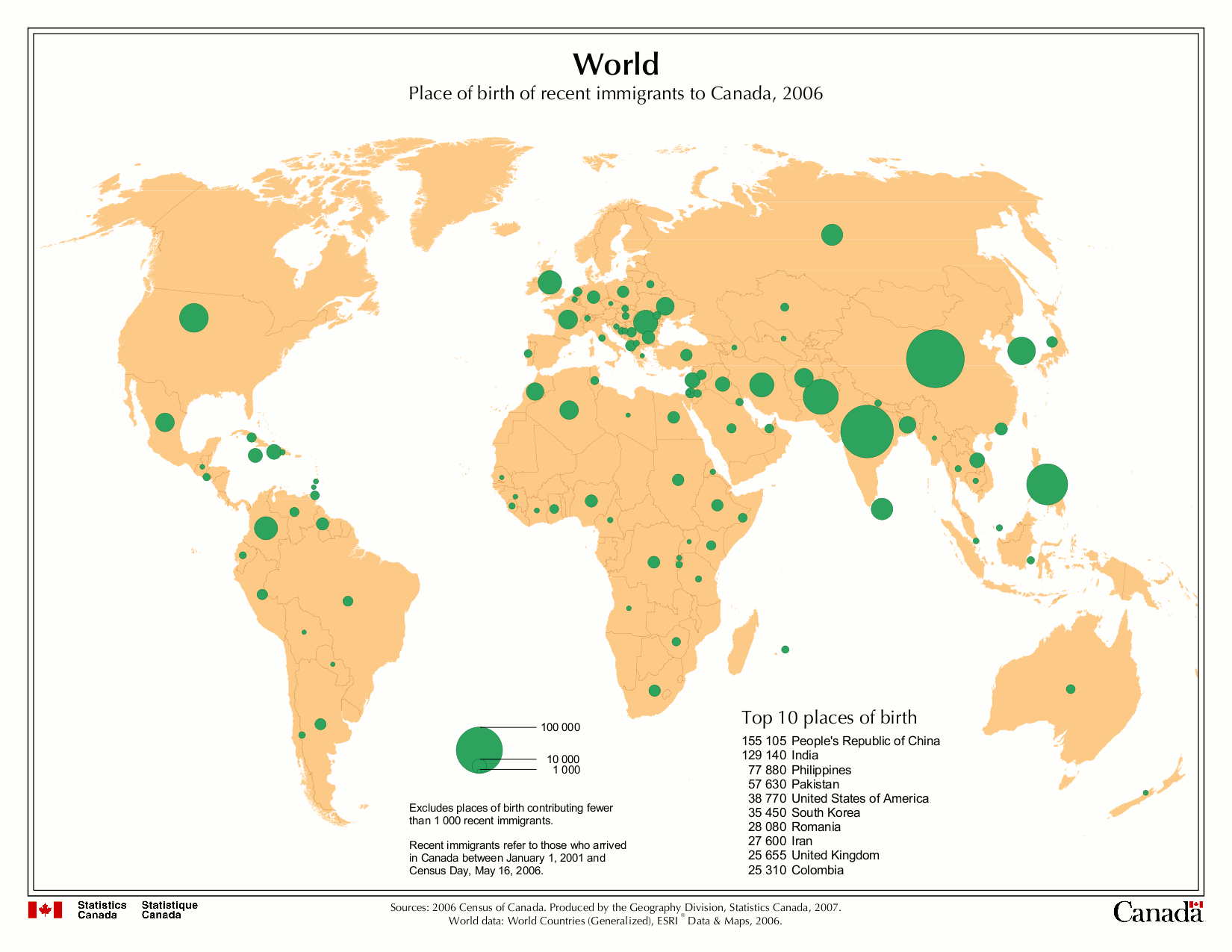 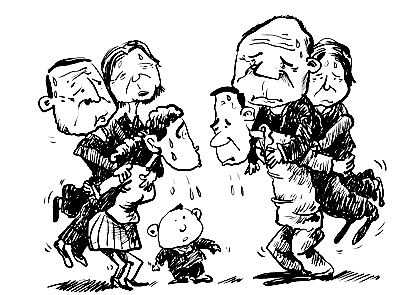 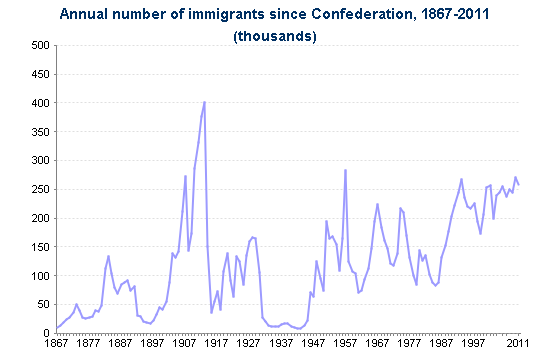 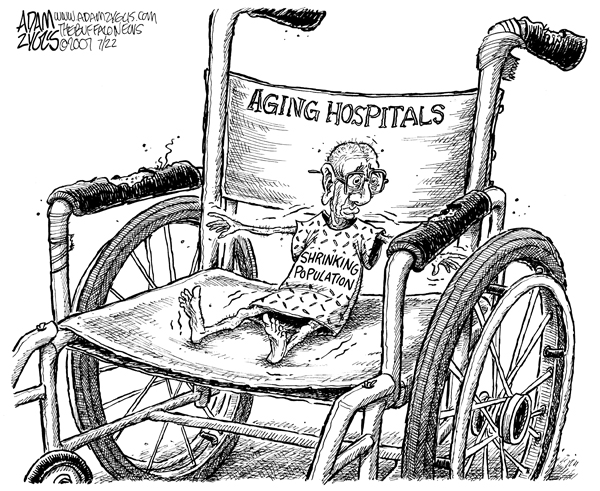 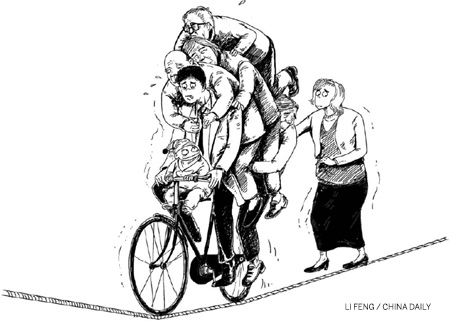